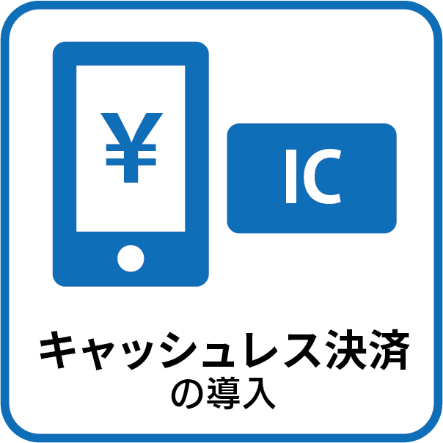 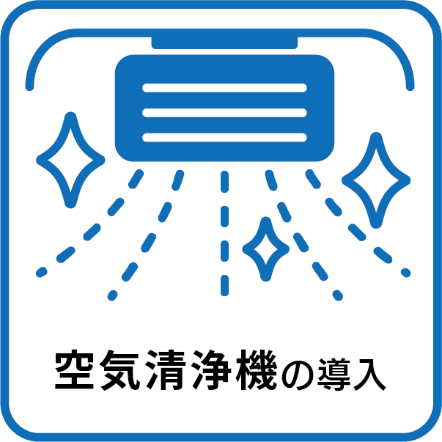 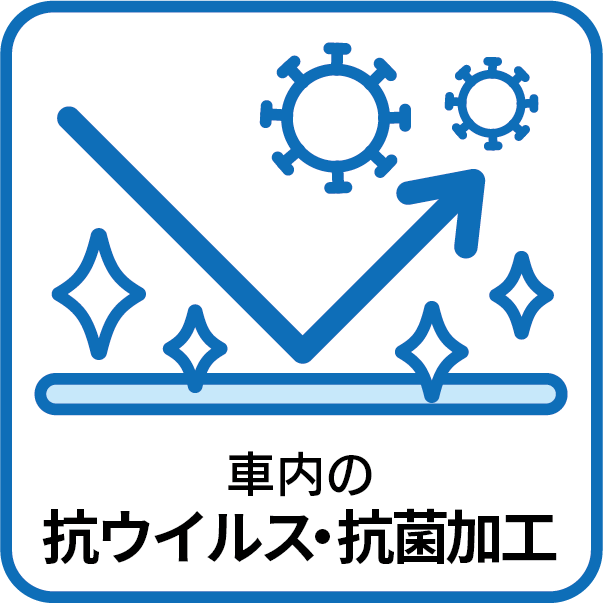 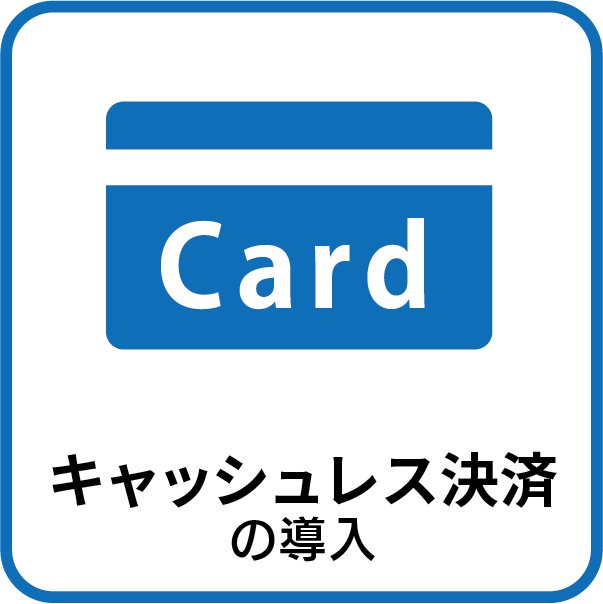 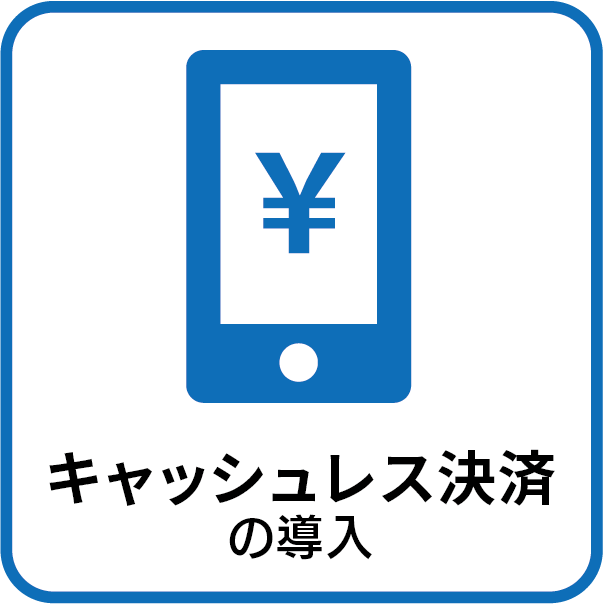 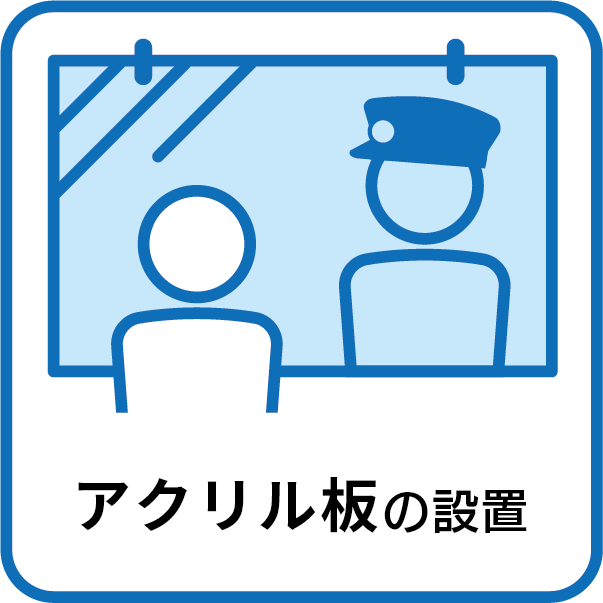 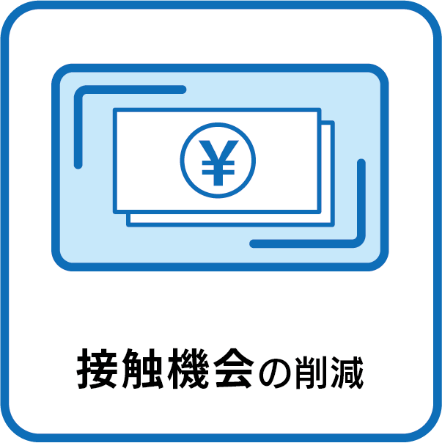 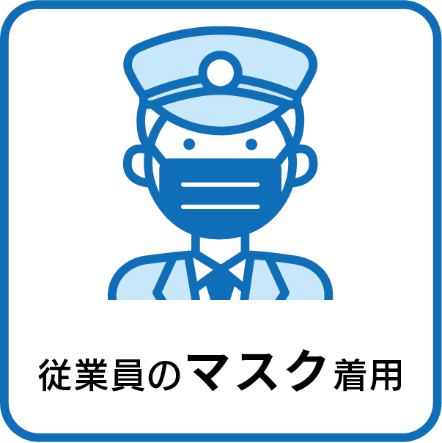 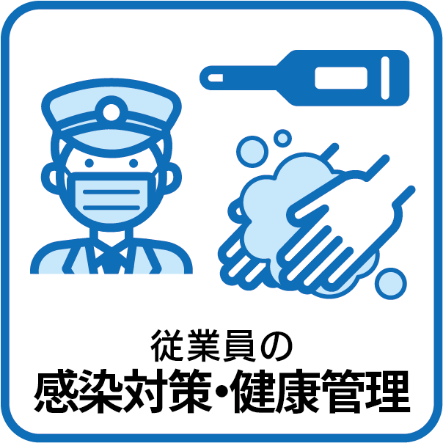 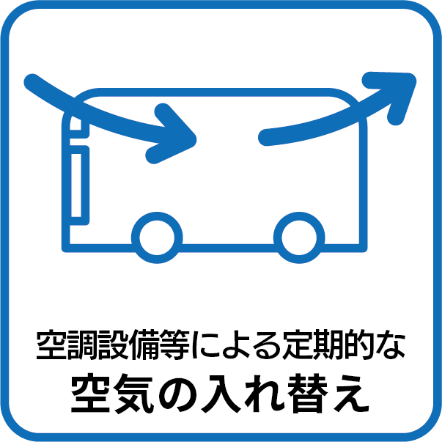 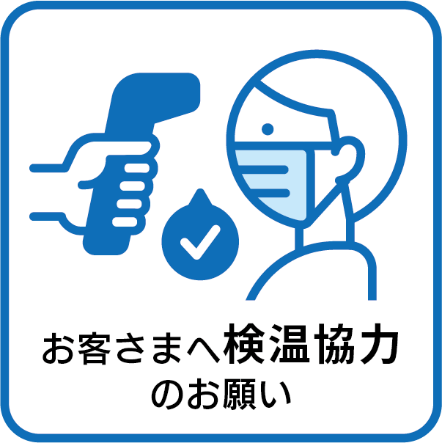 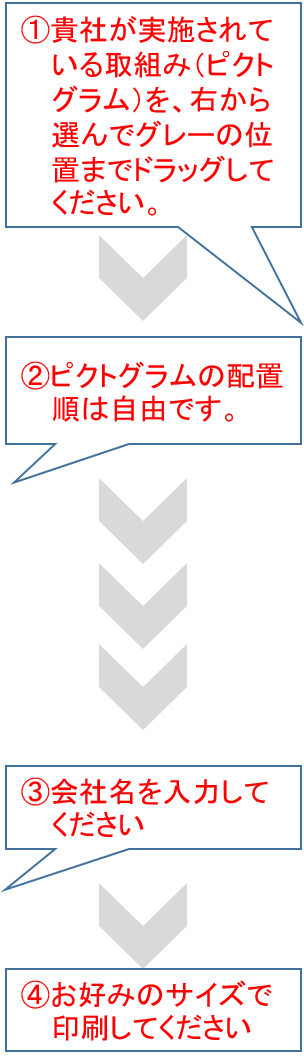 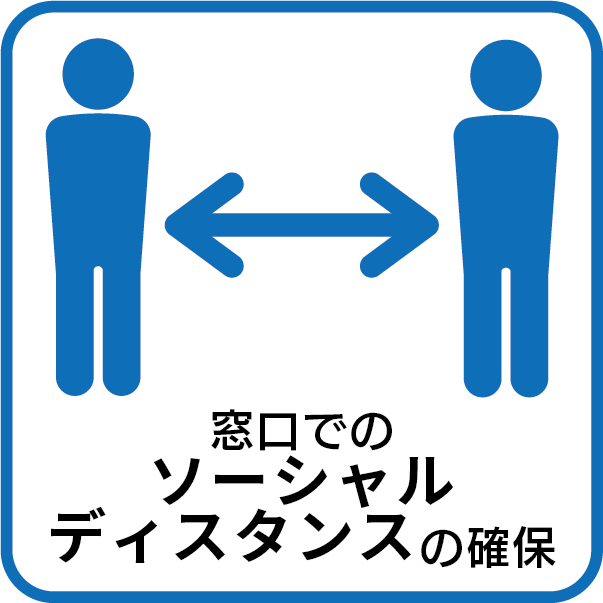 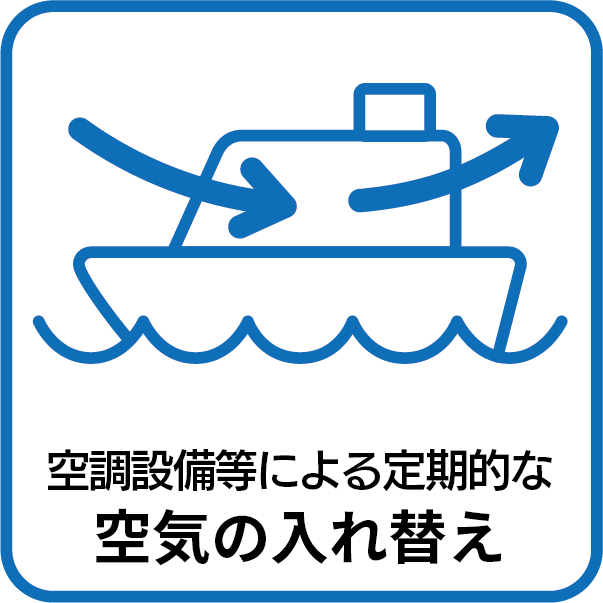 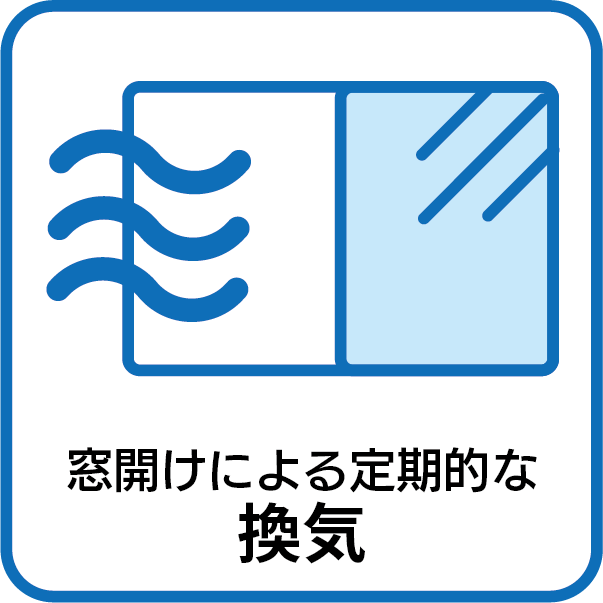 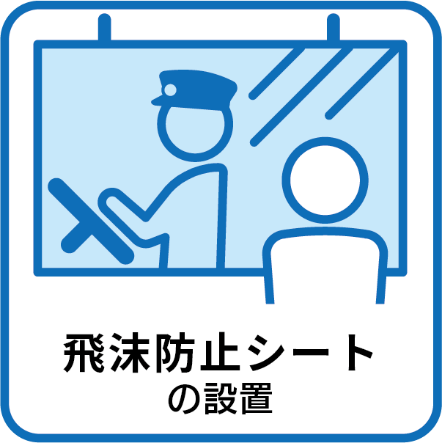 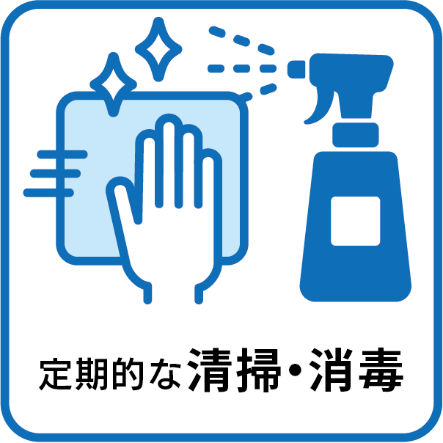 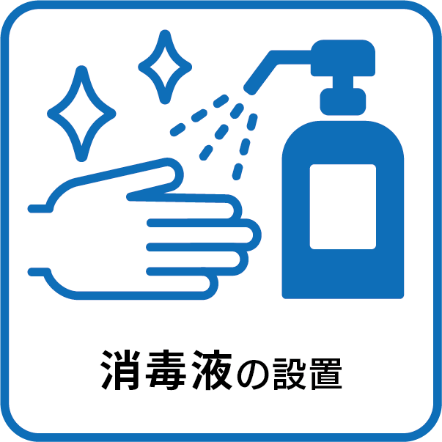 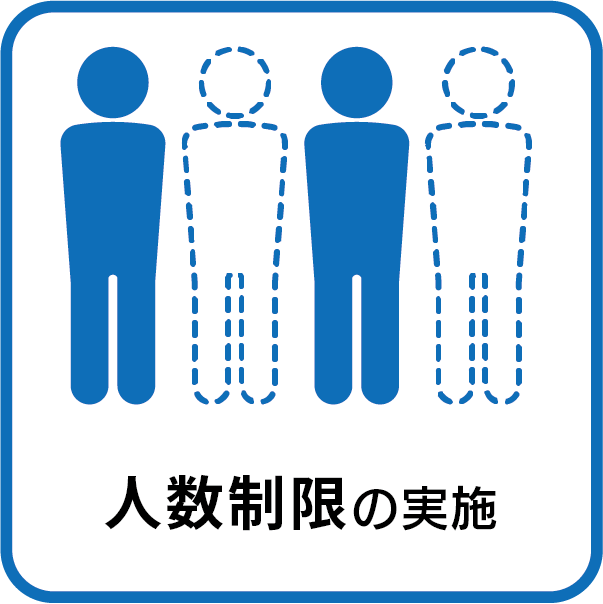 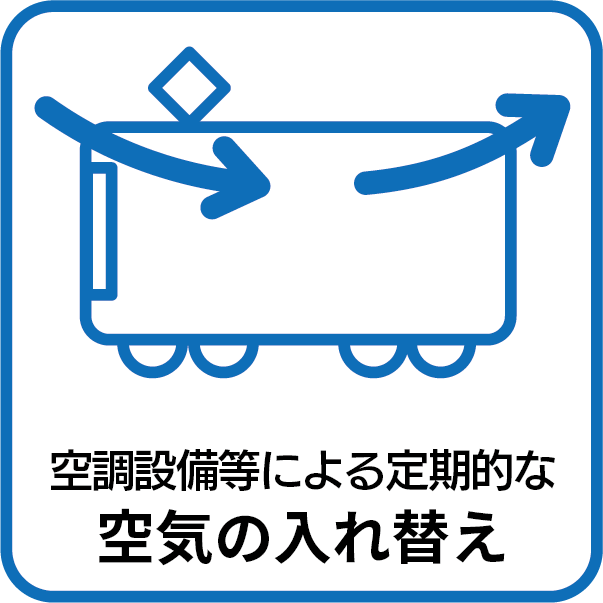 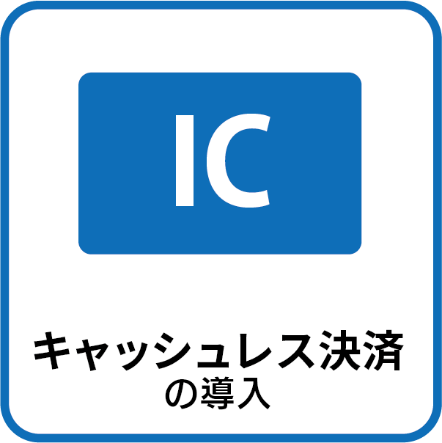 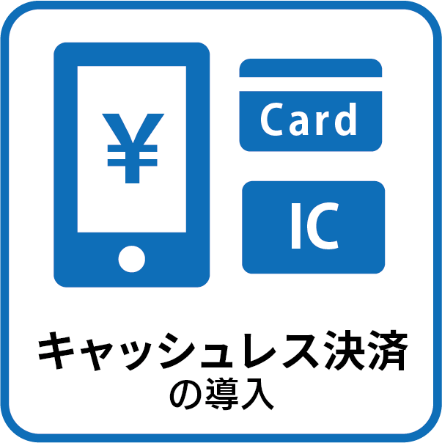 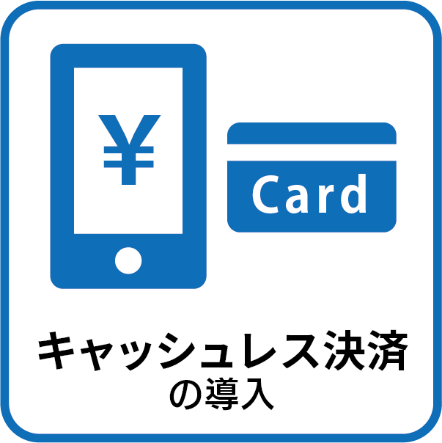 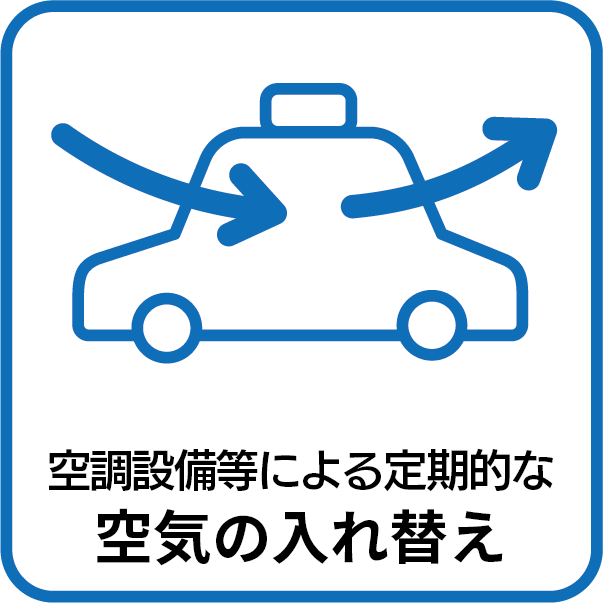 ●●バス株式会社
（車両●●）